Learning from reflection and example
Joining Sustainability and Practice
Statistics
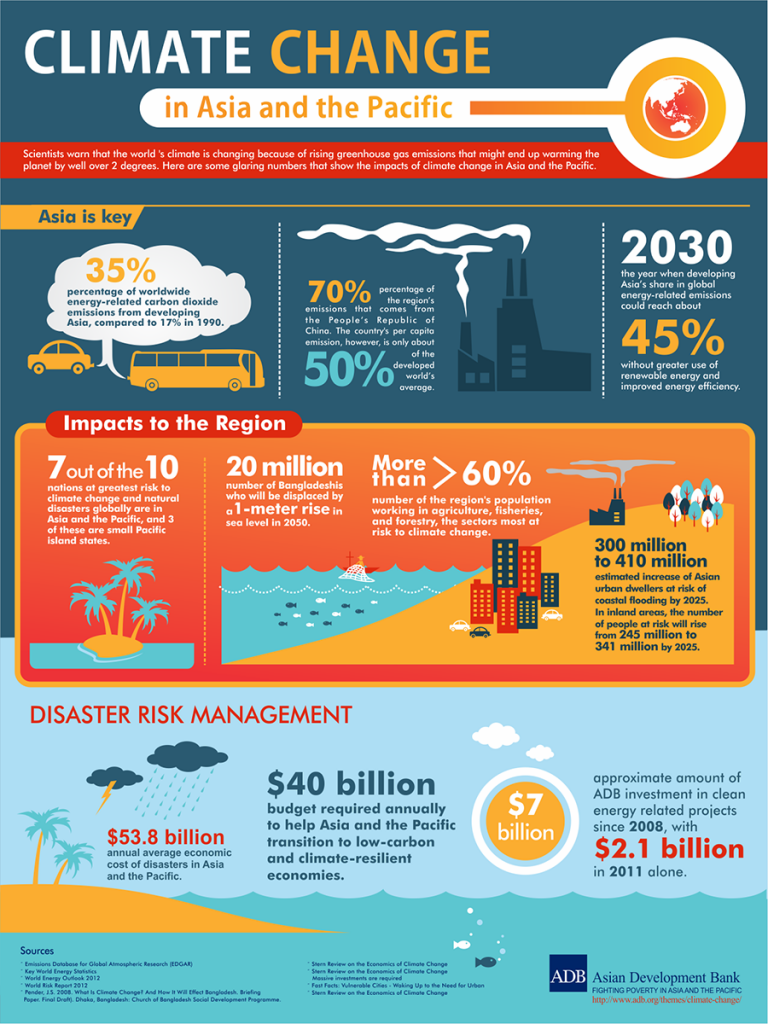 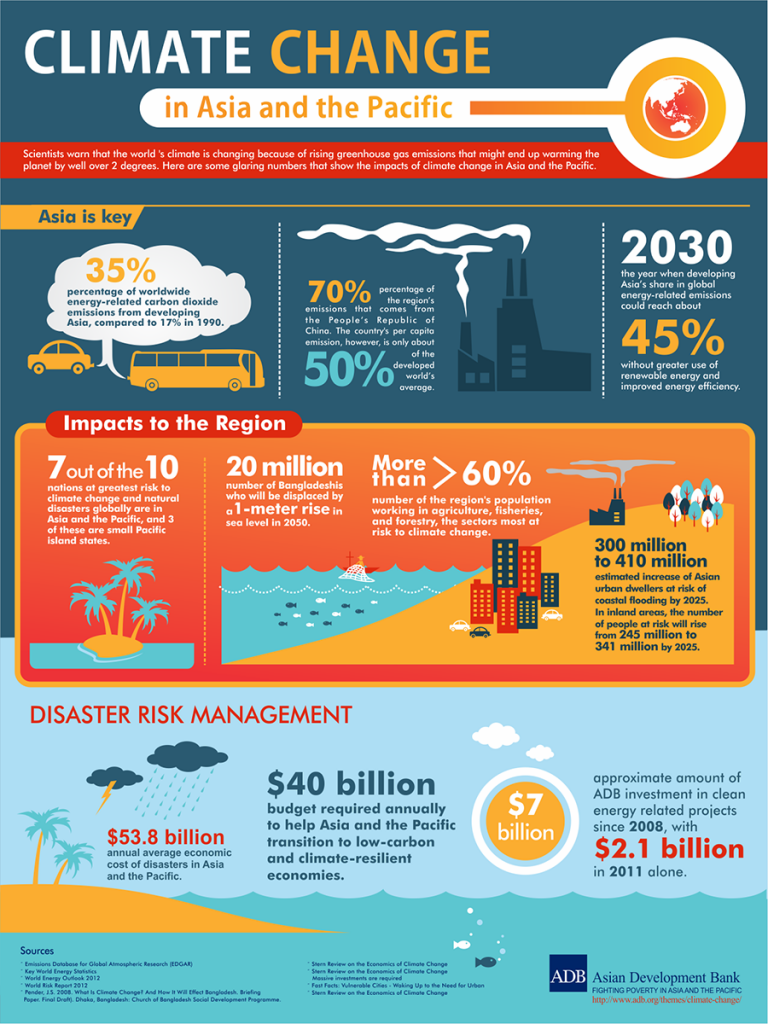 Images
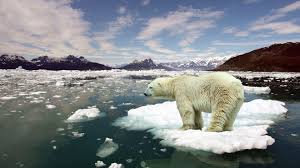 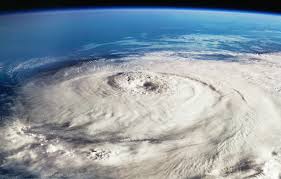 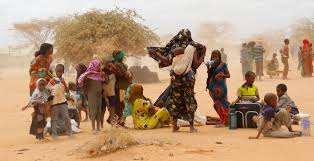 Predictions
If emissions follow business-as-usual, there is a 93% chance that global warming
Will exceed 4 degrees Celsius at the turn of the century
Tens of millions of people will be forced to leave their homes in
The next decade because of climate change – creating the
World’s biggest refugee crisis ever.
Without significant changes in methods, Midwestern and southern states 
Could see declines in crop yield by as much as 10% in 20 years.
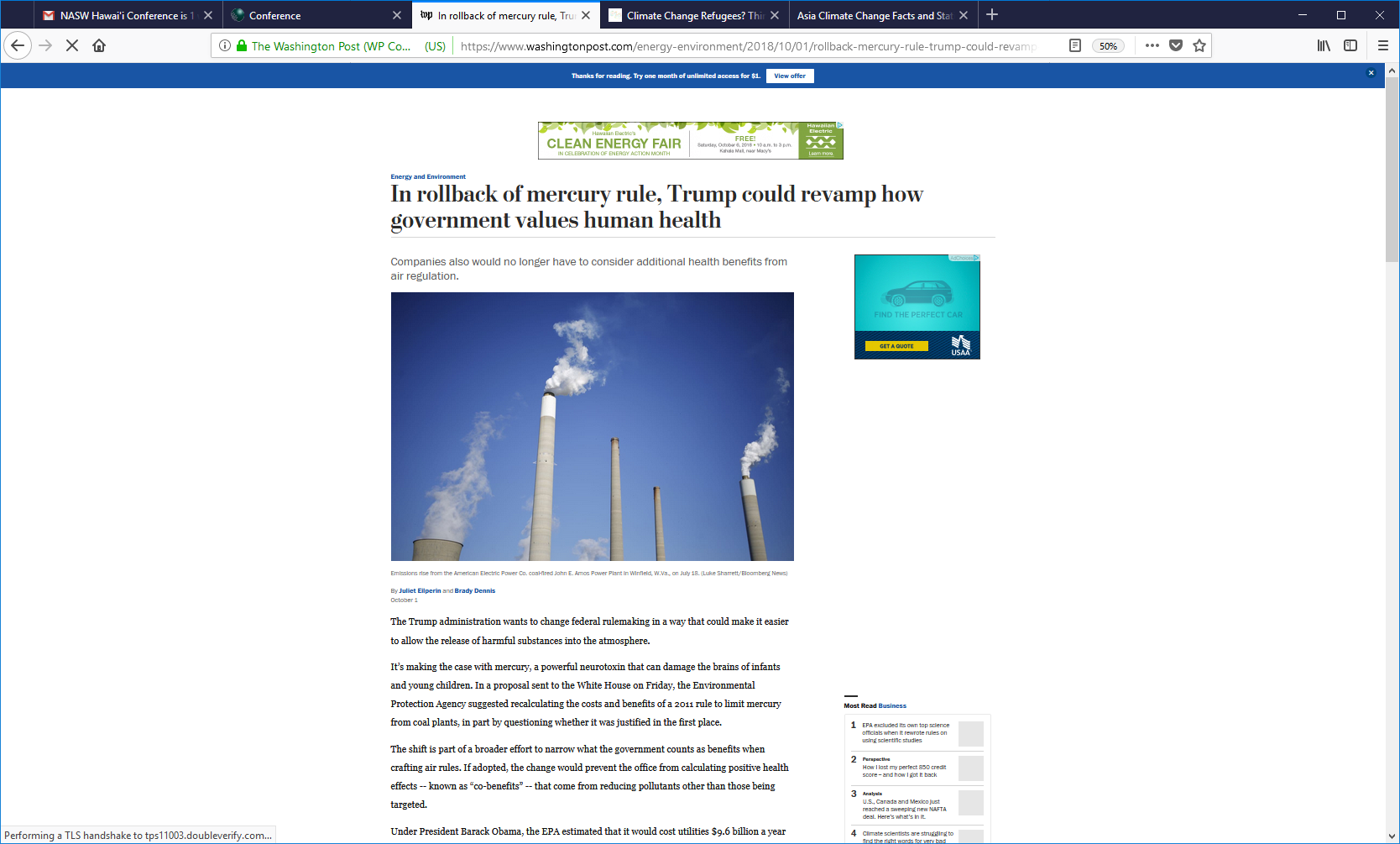 Stories
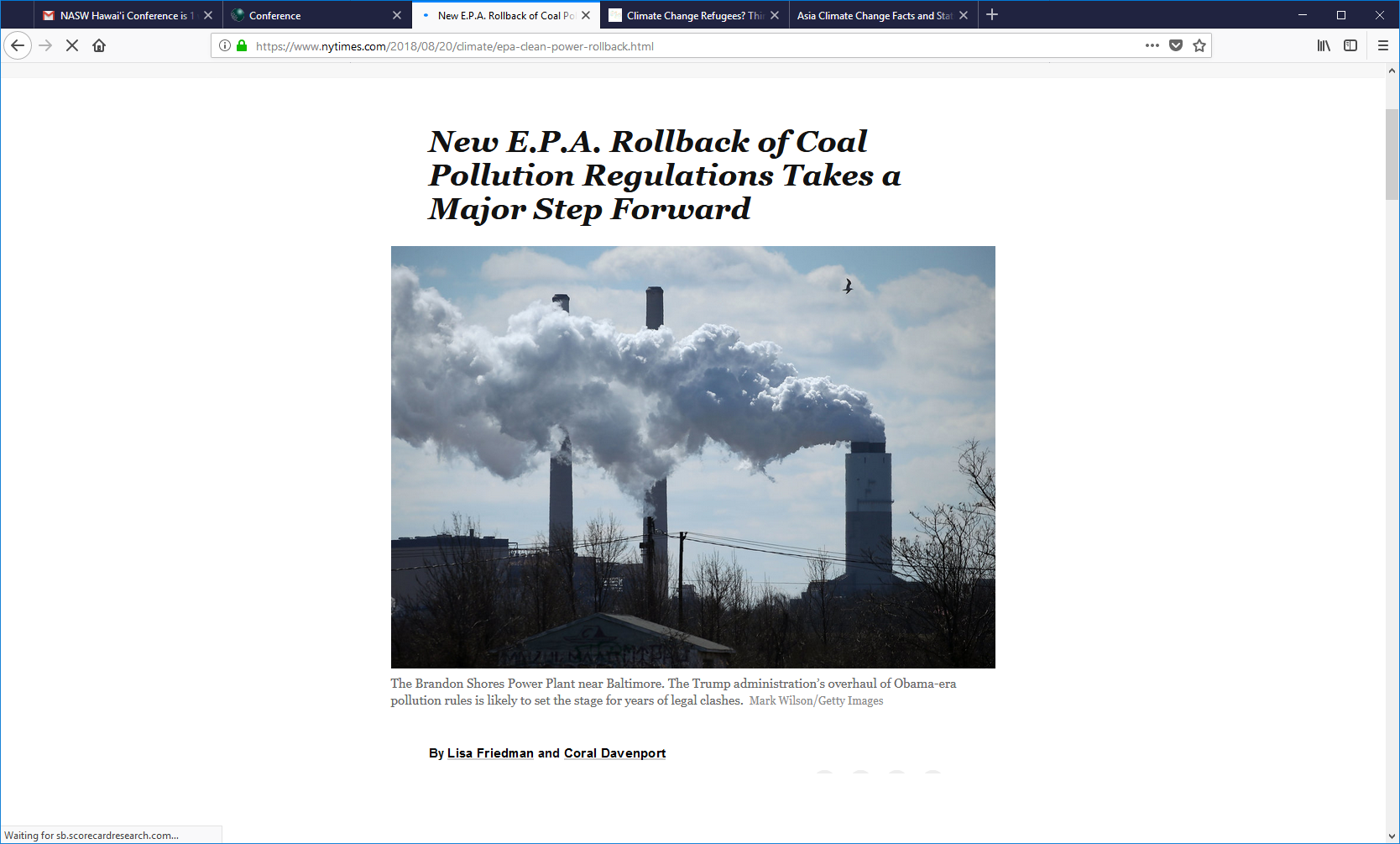 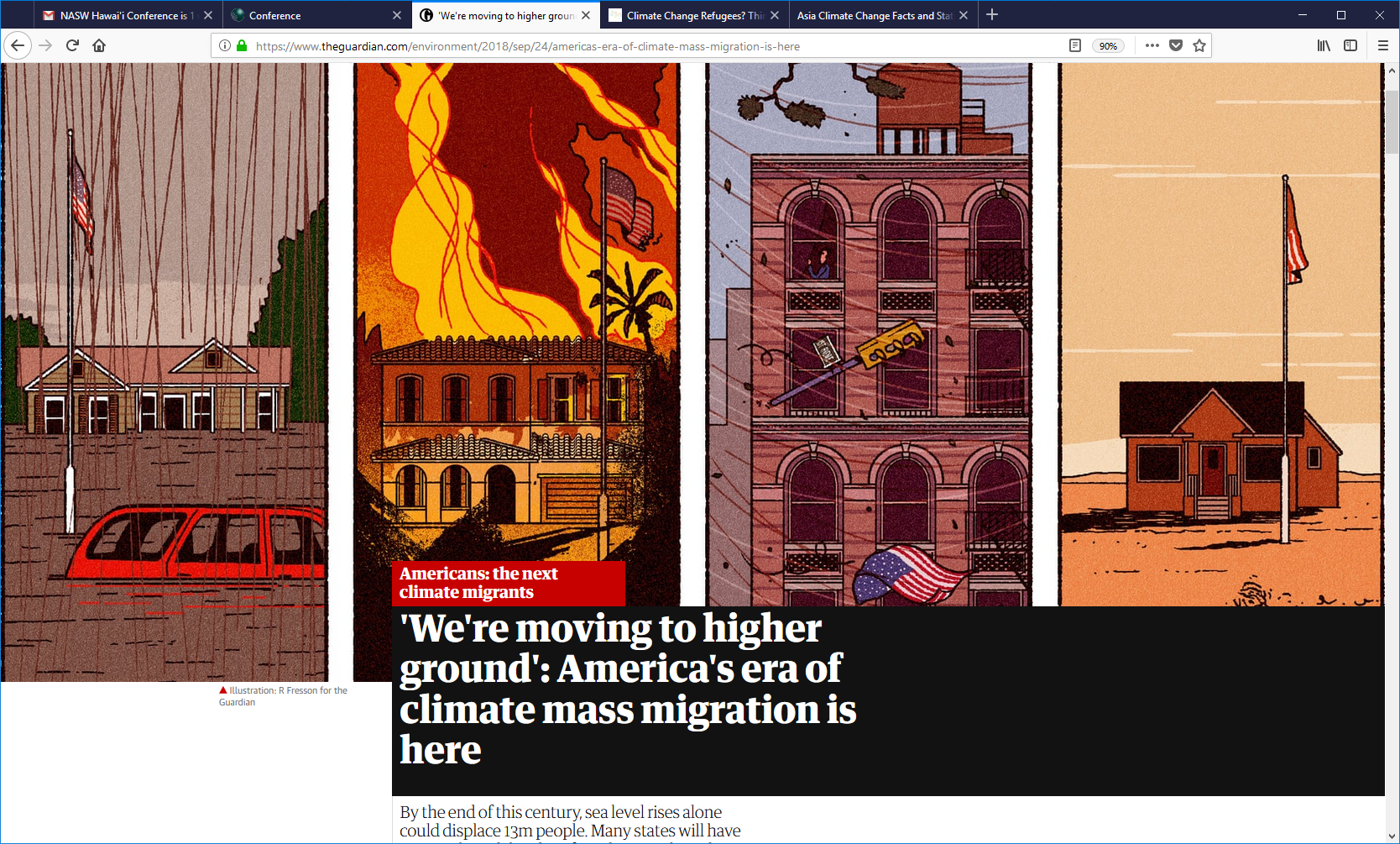 Response?
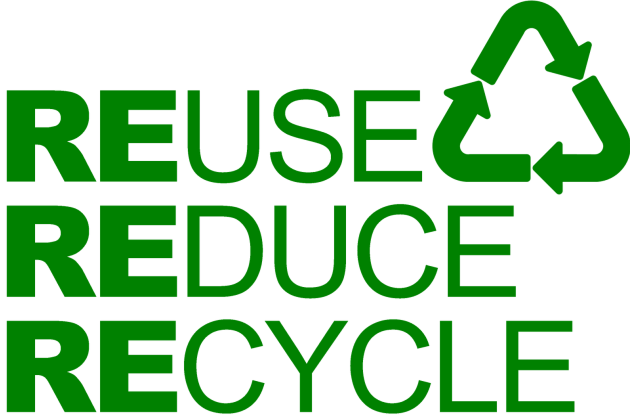 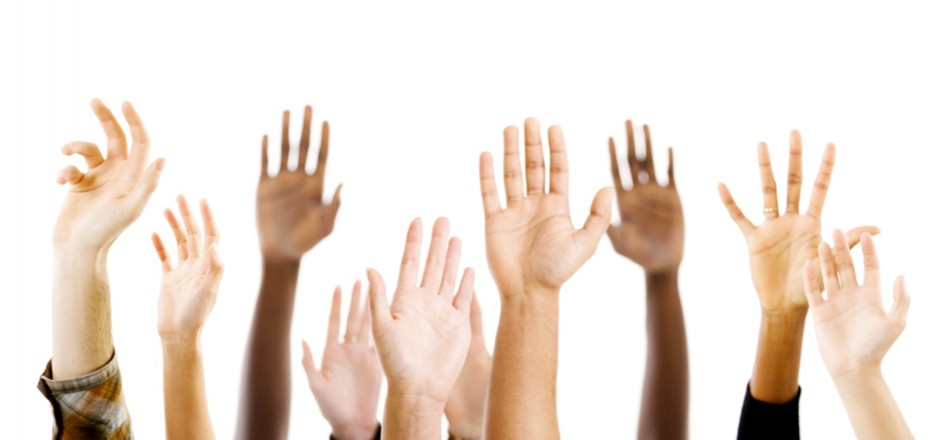 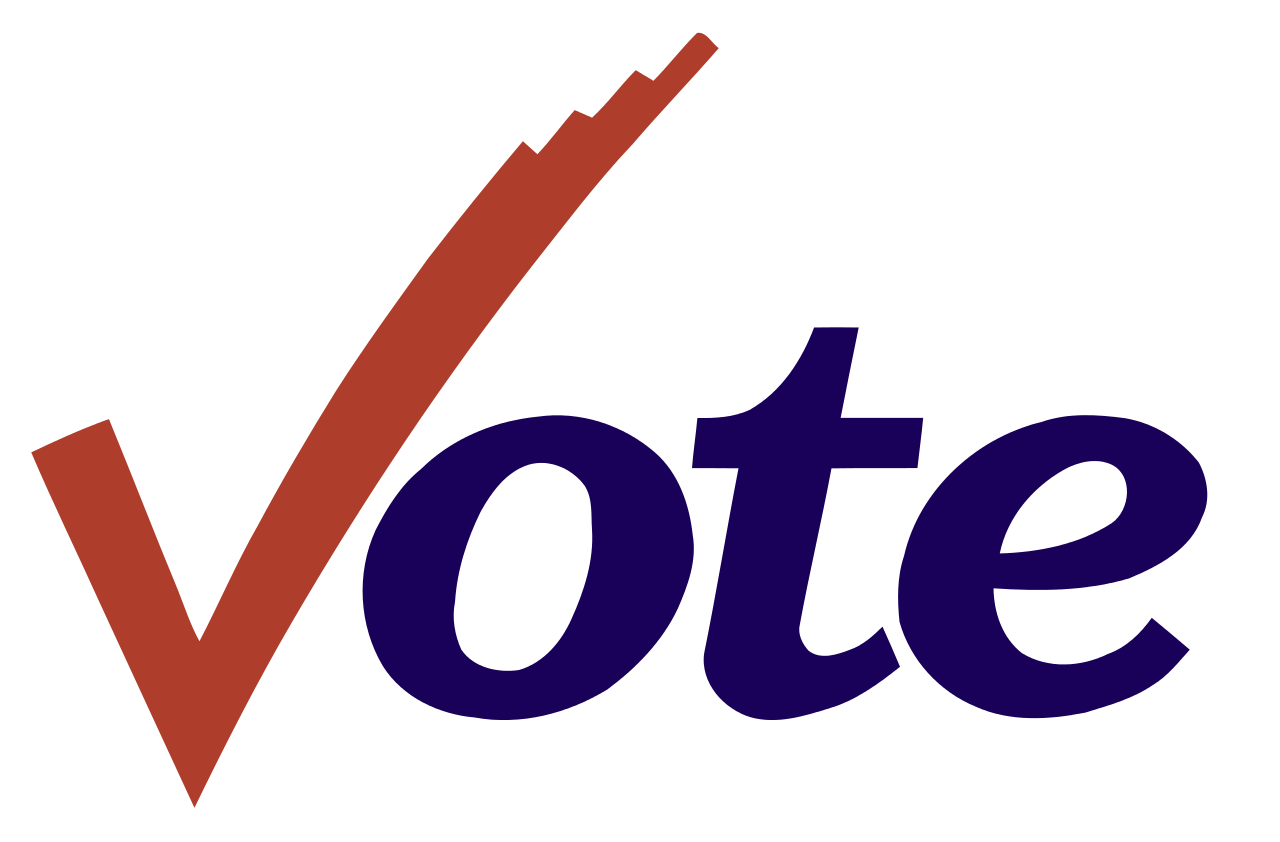 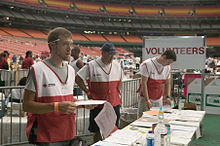 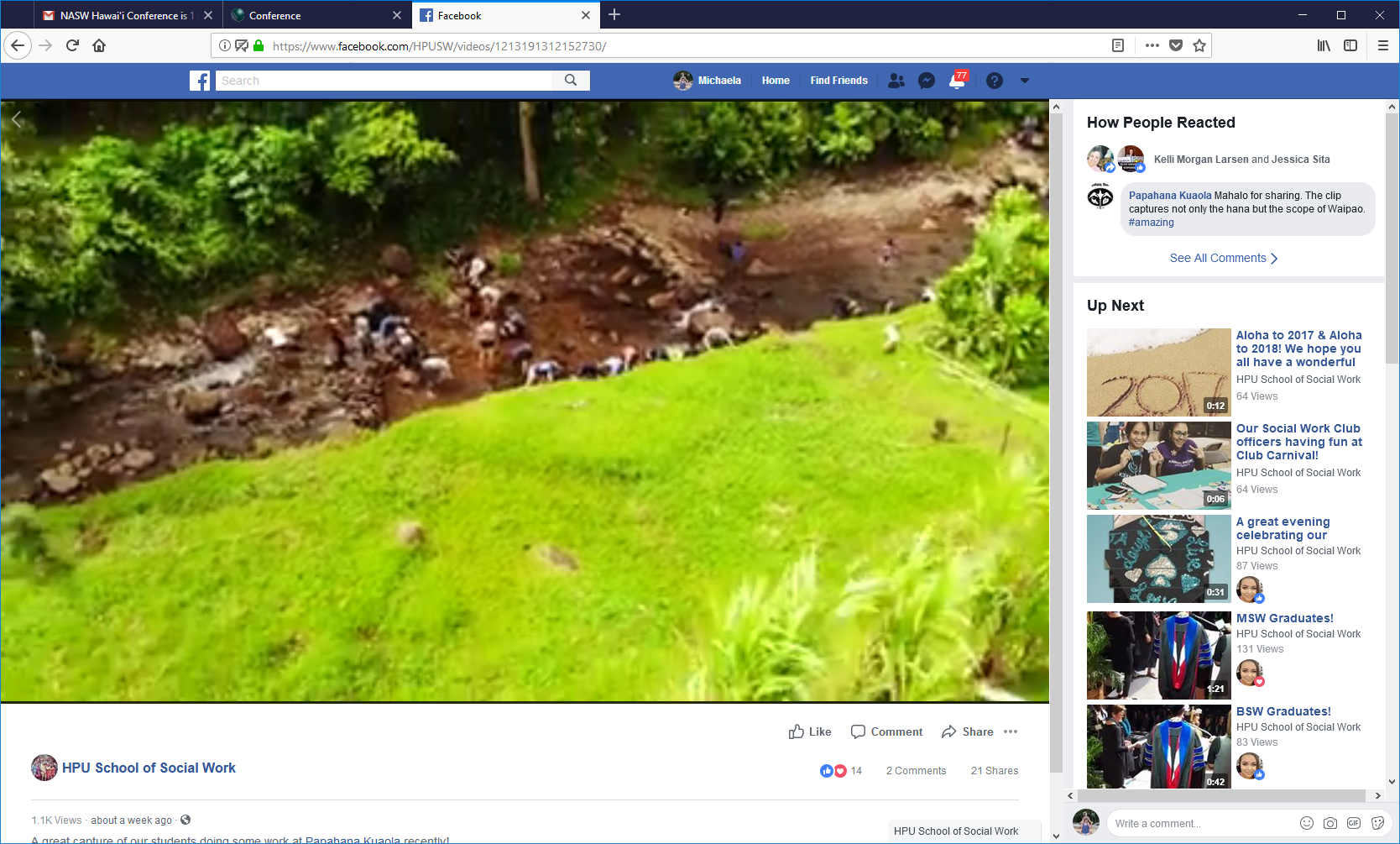 Culture and Worldview
All aspects of culture in a society are outward expressions of those worldviews

Current state of planet          effects our individual and collective behavior guided by those worldviews

Change needed requires dramatic change in culture at worldview level
[Speaker Notes: All aspects of culture that constitute a given society are outward expressions of those internally held worldviews. The current state of the planet can be attributed to the effects of our individual and collective patterns of behavior as guided by our fundamental worldviews. The change that is necessary to turn the tide against the trends of degradation will require a dramatic change in culture at the level of worldview. Systems theory – this is a big lever of change.]
Reflection on Your Worldview
Reflection on Your Worldview
Relationship between humans and nature
How would you describe nature and how would you describe the boundary between humans and nature
What is the role of nature in human wellness/unwellness?
What were the messages you have received that informed these beliefs?
Comparing Worldviews
Dominant Worldview
Indigenous Worldview
Growth is good
Land can be owned by people
Nature exists as an expanse of resources to be applied for human purposes
Humans are at the top of the evolutionary ladder
Take only what you need with gratitude
The land is sacred
Humans are part of the environment
Ancestors are present
Cognitive baseline for considering what is appropriate/inappropriate course of action
Profession of Social Work
Our origin stories began at same time as growth economies took off – our profession is deeply influenced by that culture
Questions
What aspects of the worldview of the profession are in concert with sustainability and what are potential barriers?
What would social work practice that incorporates sustainability look like? Are any of you practicing in this way? 
What would a social work job that truly marries wellbeing of planet and people look like?
Action?